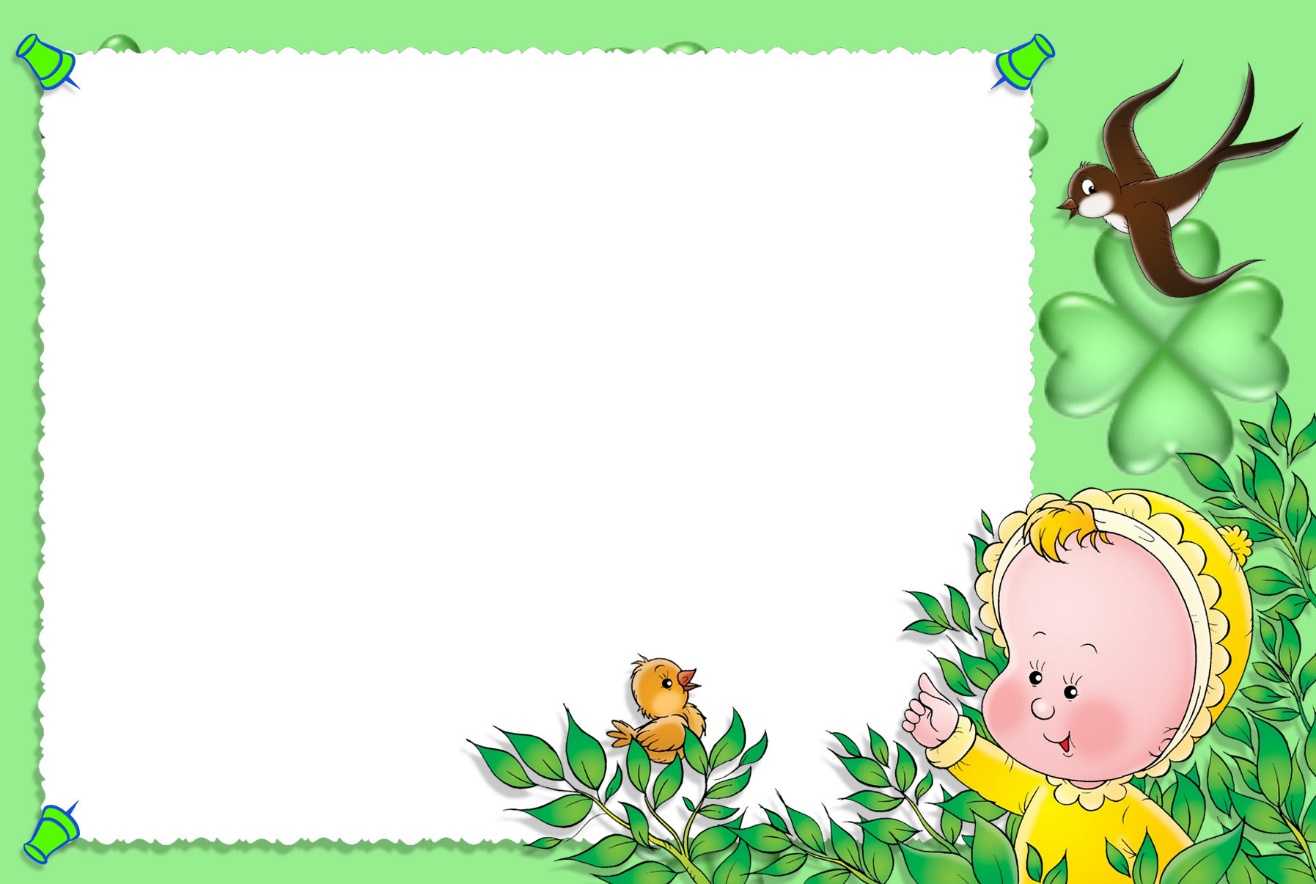 TRƯỜNG MẦM NON HOA THỦY TIÊN
Lĩnh vực: Phát triển nhận thức
Đề tài: Nhận biết một số phương tiện giao thông đường bộ
Lứa tuổi: 4-5 tuổi
Giáo viên: Tạ Thị Vân
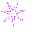 Hoạt động 1: Hát vận động bài: “Em tập lái ô tô”
Hoạt động 2: Quan sát đàm thoại
* Các con cùng quan sát xem trên màn hình xuất hiện gì nhé.
Xe đạp
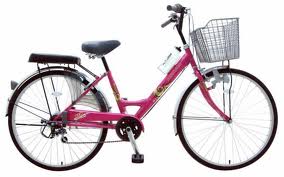 Khung xe
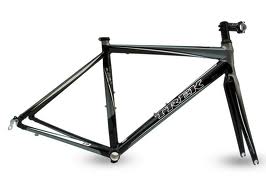 Yên xe
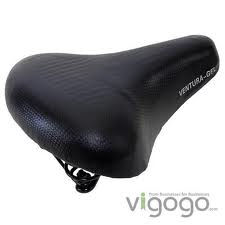 Bàn đạp
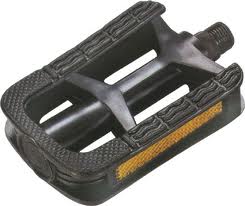 Bánh xe
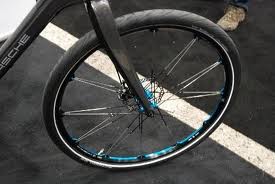 Xe đạp di chuyển như thế nào?
Xe đạp sử dụng sức người để di chuyển
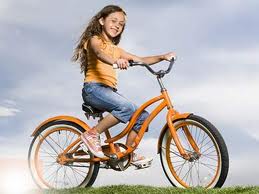 XE ĐẠP DÙNG ĐỂ LÀM GÌ ?
Xe đạp chở người,chở hàng
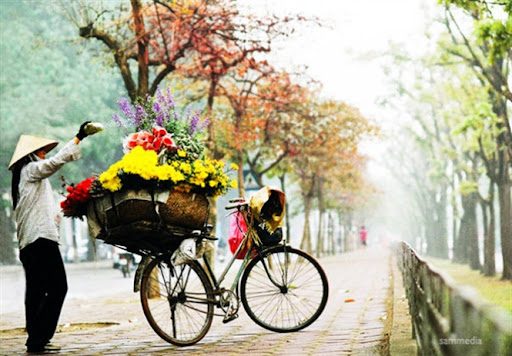 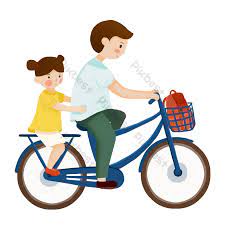 Cô cho trẻ trả lời câu đố:Xe gì hai bánhChạy bon bonMáy nổ giònkêu bình bịch          Là xe gì?
Xe máy
Đầu xe và gương xe
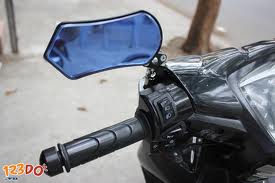 Yên xe
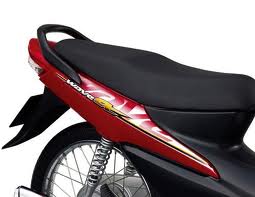 Bánh xe
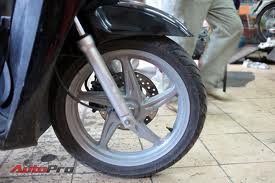 Biển xe
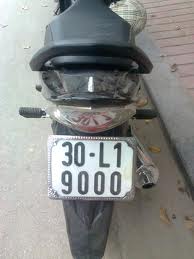 Khi tham gia giao thông chúng ta phải làm gì
Tham gia giao thông phải đội mũ bảo hiểm
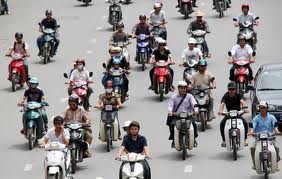 Xe máy dùng để làm gì?
Chở người,chở hàng
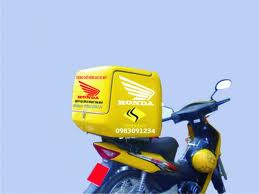 So sánh: Xe đạp – xe máy
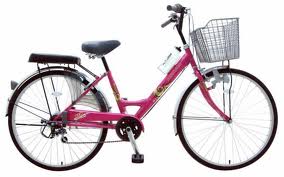 Giống nhau: Đều là PTGT đường bộ, đều có 2 bánh đều chở người, chở hàng.
Khác nhau: Xe đạp chạy chậm, xe máy chạy nhanh hơn, xe đi được nhờ sức người, xe máy chạy được nhờ có xăng.
Ô tô con
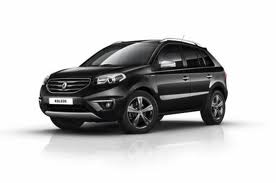 Đầu ô tô
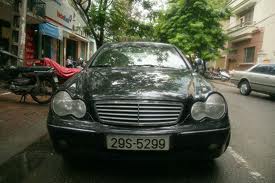 Gương xe ô tô
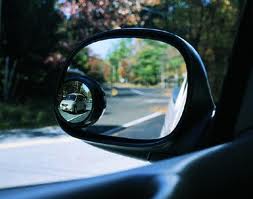 Bánh xe
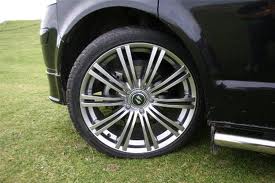 Ô tô tải
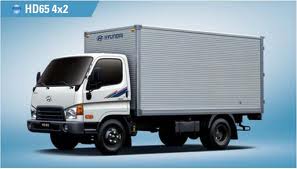 Đầu ô tô tải
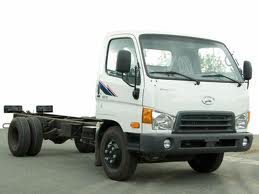 Thùng xe
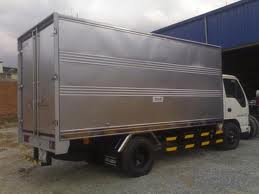 Bánh xe
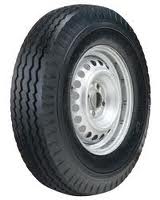 Xe chở hàng
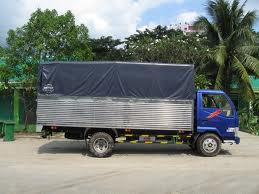 So sánh: Ô  tô con – ô tô tải
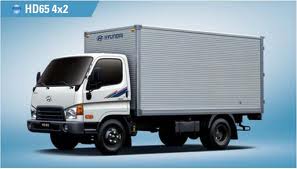 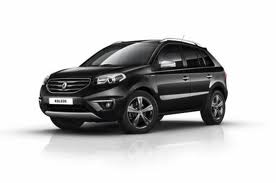 Giống nhau: Đều là PTGT đường bộ
Khác nhau: Xe ô tô con chuyên chở người. Xe ô tô tải chuyên chở hàng, xe tải có thùng xe còn xe ô tô con thì không có thùng xe
MỞ RỘNG
Xích lô
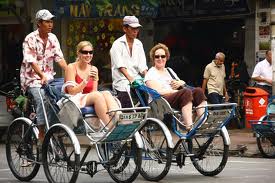 Máy xúc
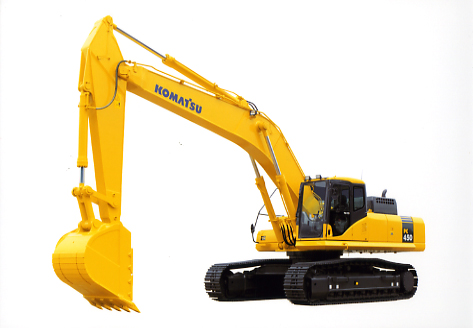 Xe lu
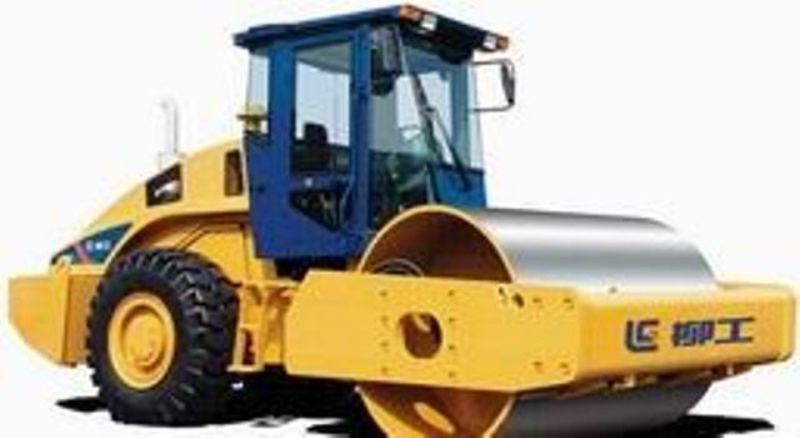 Hoạt động 3: 
 Trò chơi 1: Thi xem đội nào nhanh
        - Cô chia trẻ thành 2 đội lựa chọn các câu hỏi trên màn hình để mở ra hình ảnh của bức tranh.
        - Đội nào có tín hiệu trươc được trả lời trước,nếu trả lời sai câu trả lời được dành cho đội còn lại
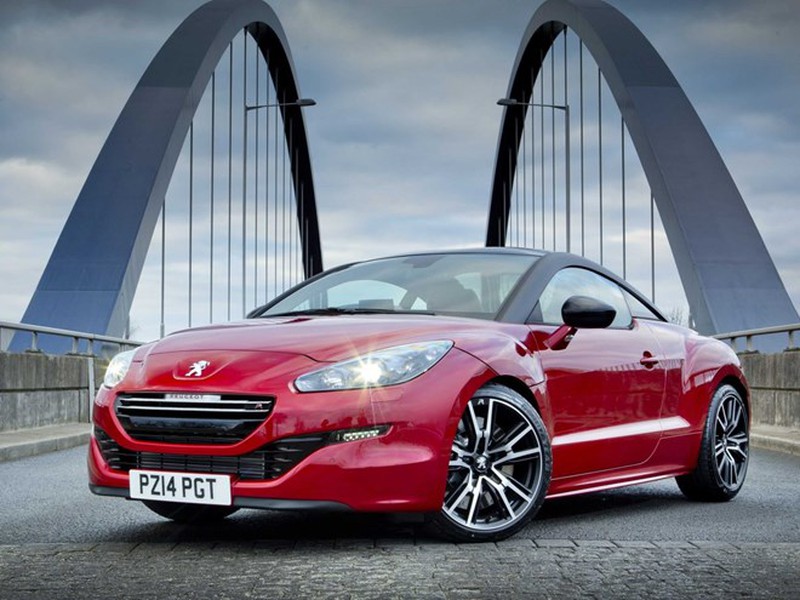 1
2
3
4
Câu 1:Khi tham gia giao thông các hành vi nào dưới đây là đúng?
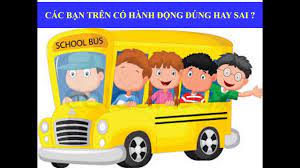 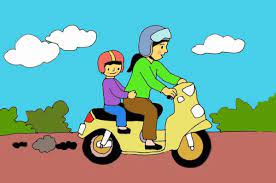 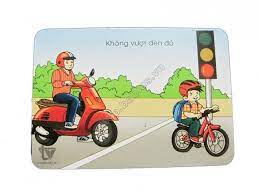 Câu 2:Âm thanh dưới đây là của loại xe nào?
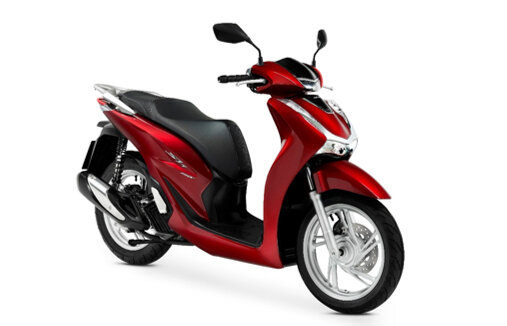 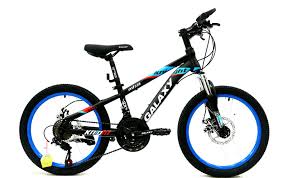 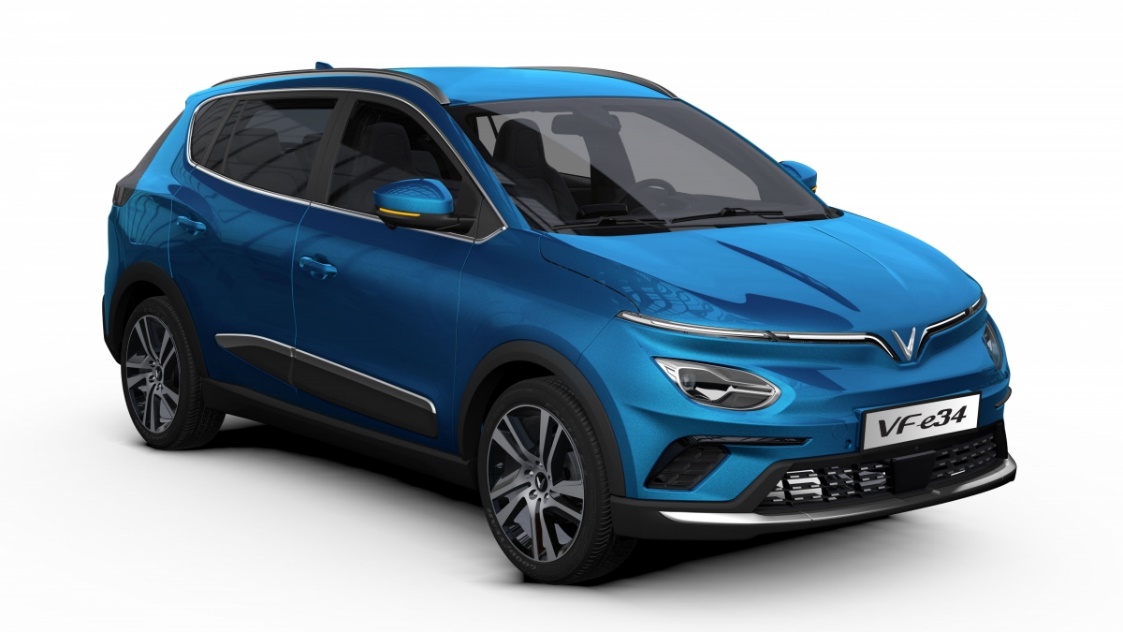 Câu 3:Các hành động nào dưới đây là sai?
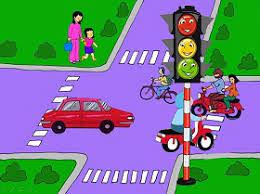 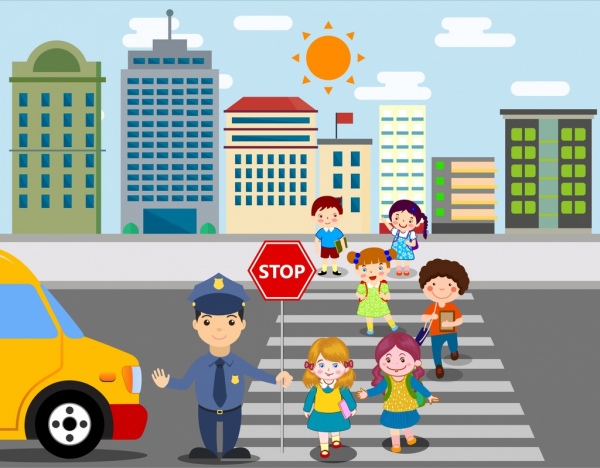 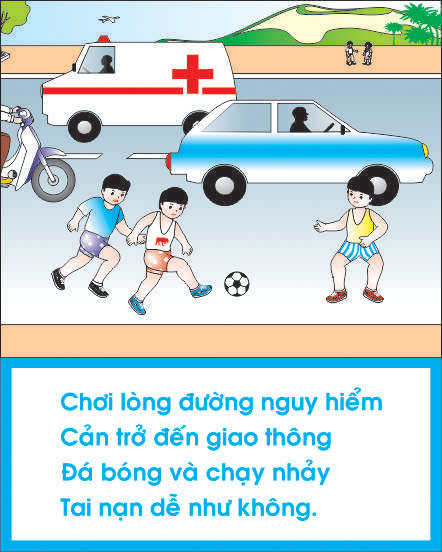 Câu 4:Bạn sẽ làm gì khi đèn giao thông báo hiệu màu đỏ?
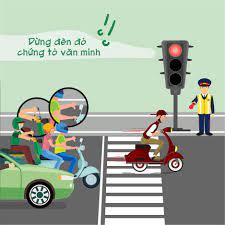 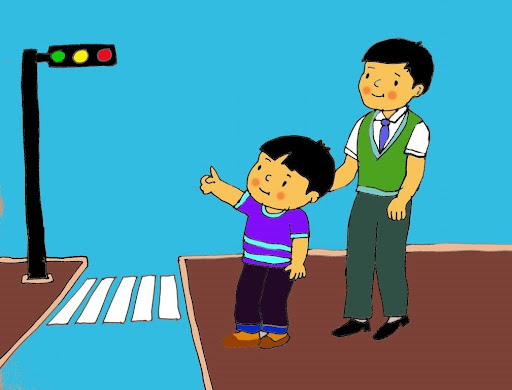 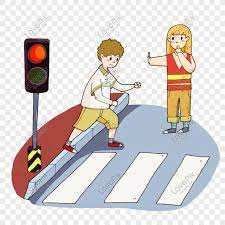 Đúng rồiBạn giỏi quá
Bạn chọn sai rồiMời bạn chọn lại
Trò chơi 2: Bé tài giỏi
        - Cô chia trẻ thành 3 đội,nhiệm vụ của 3 đội sẽ tìm ra những hành động sai trong tranh của đôi mình.Đội nào tìm nhanh và đúng nhất sẽ dành chiến thắng.
        - Luật chơi: tiếp sức
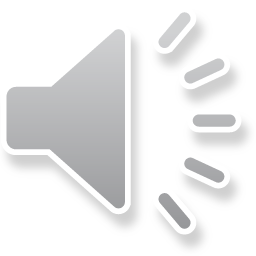 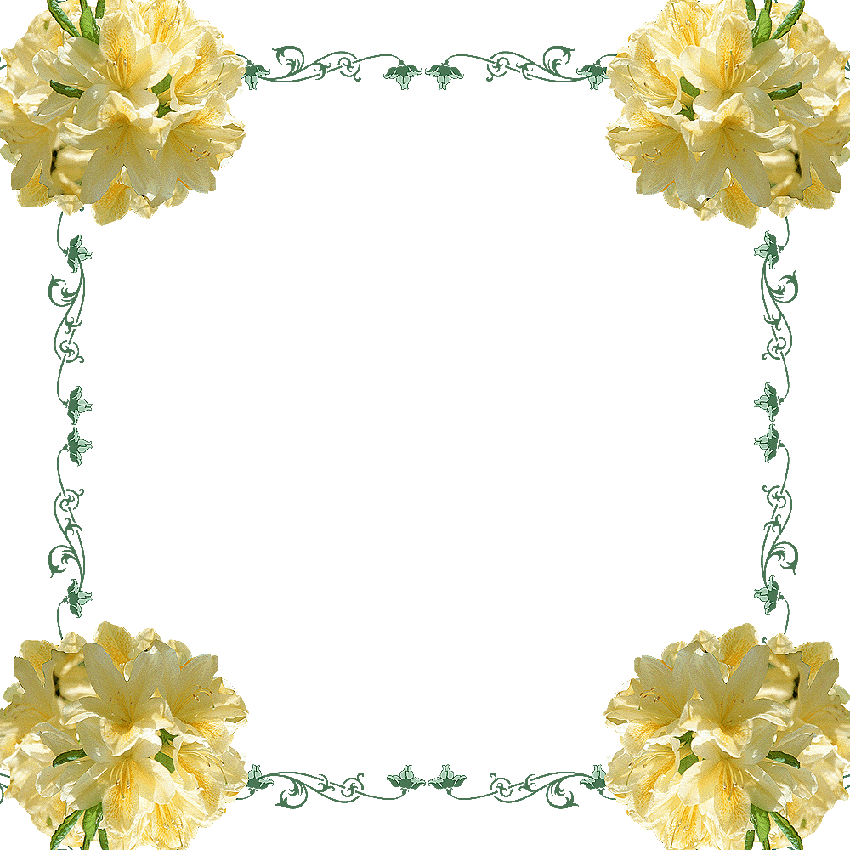 Bài học đến đây là kết thúc
Chúc các bé chăm ngoan học giỏi